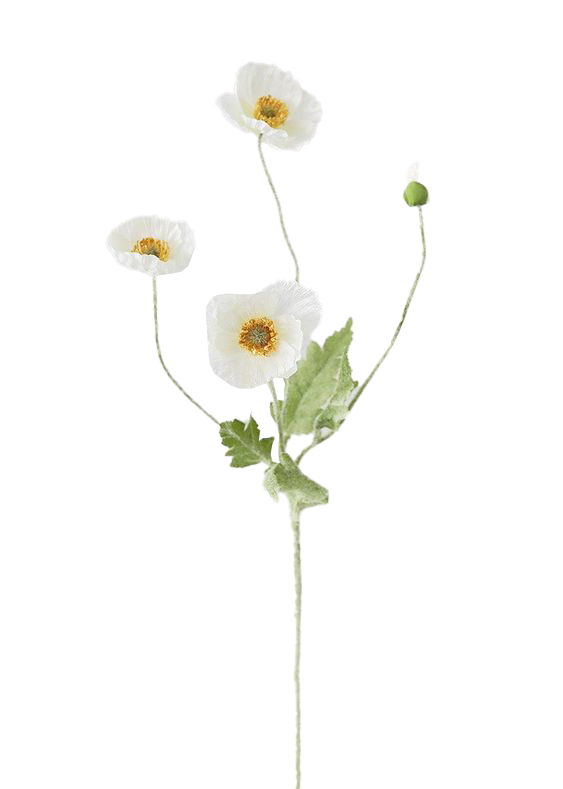 Daisy Delight
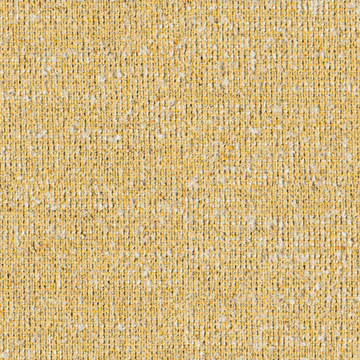 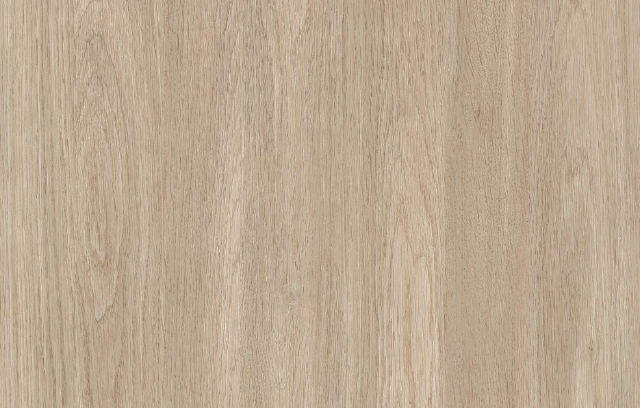 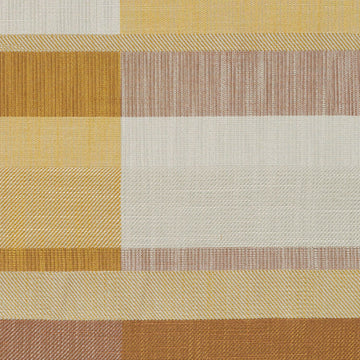 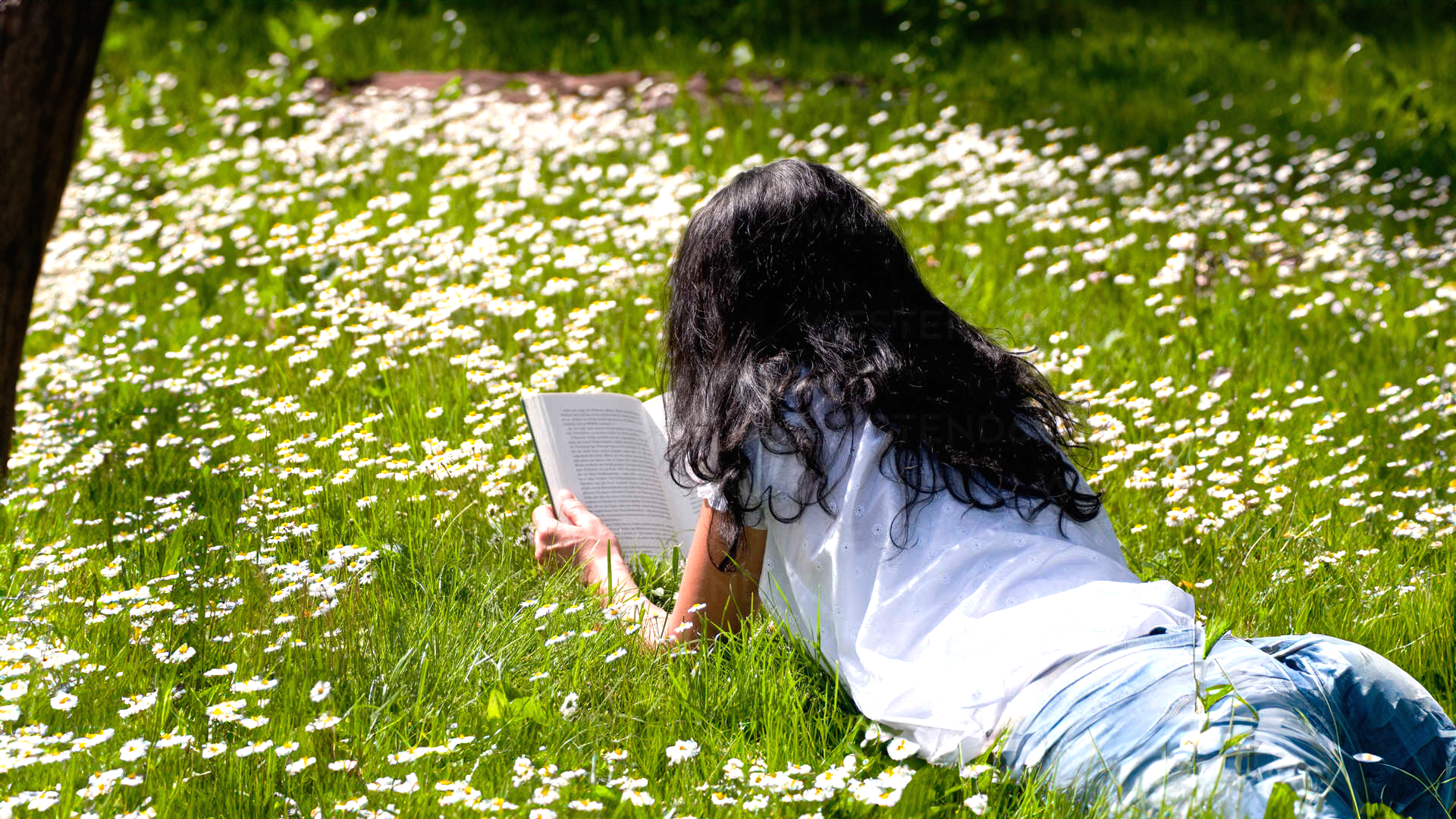 Nature’s Embrace
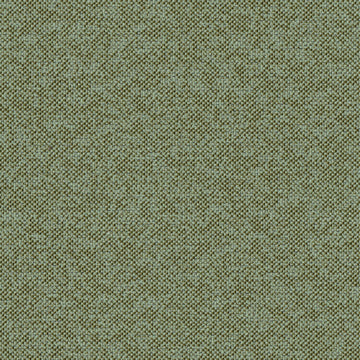 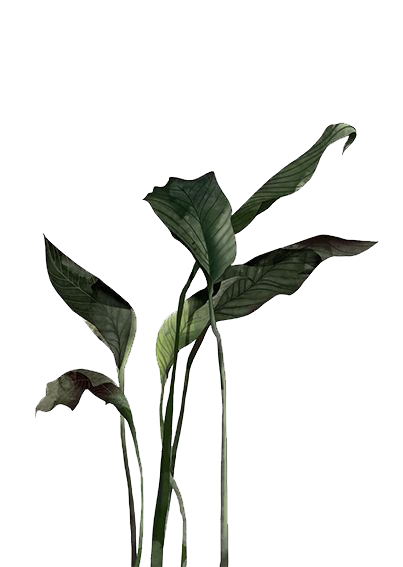 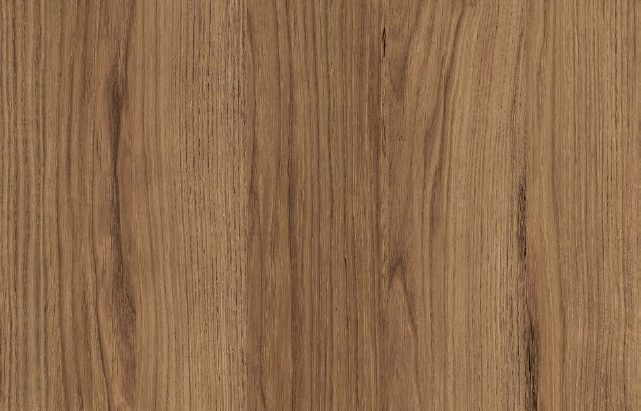 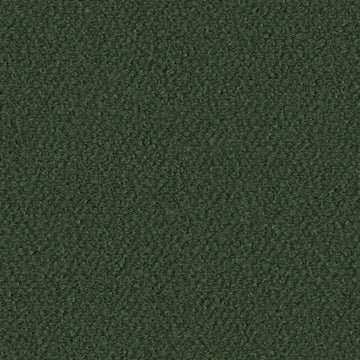 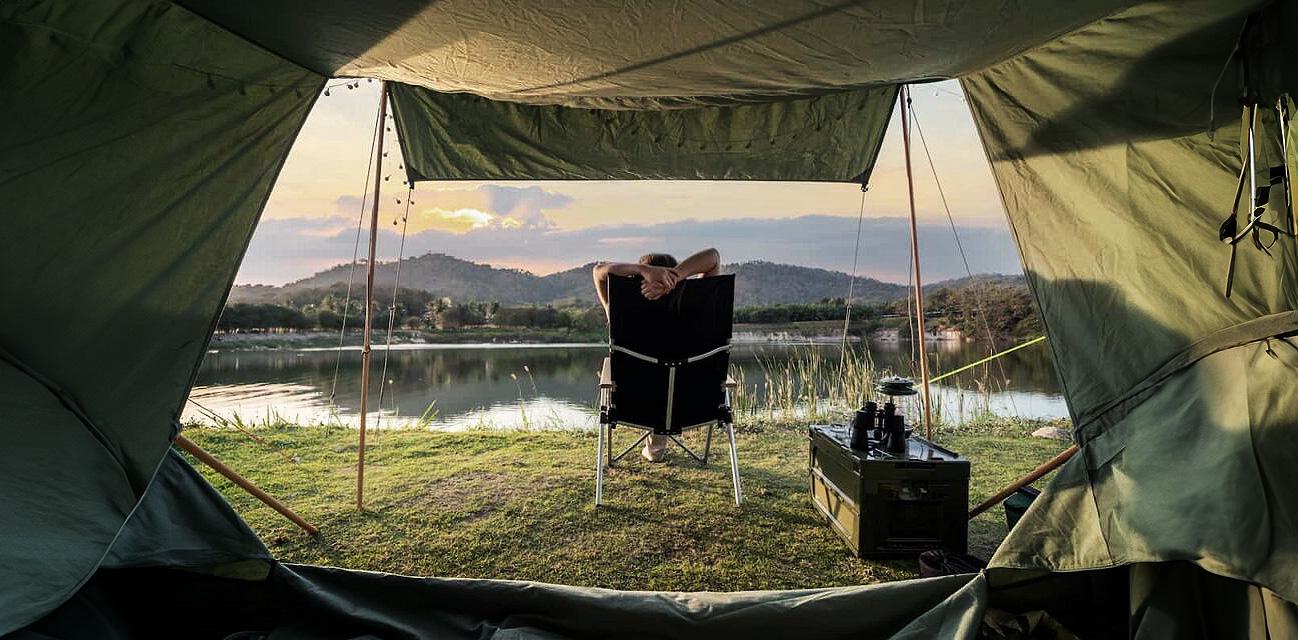 Pure Simplicity
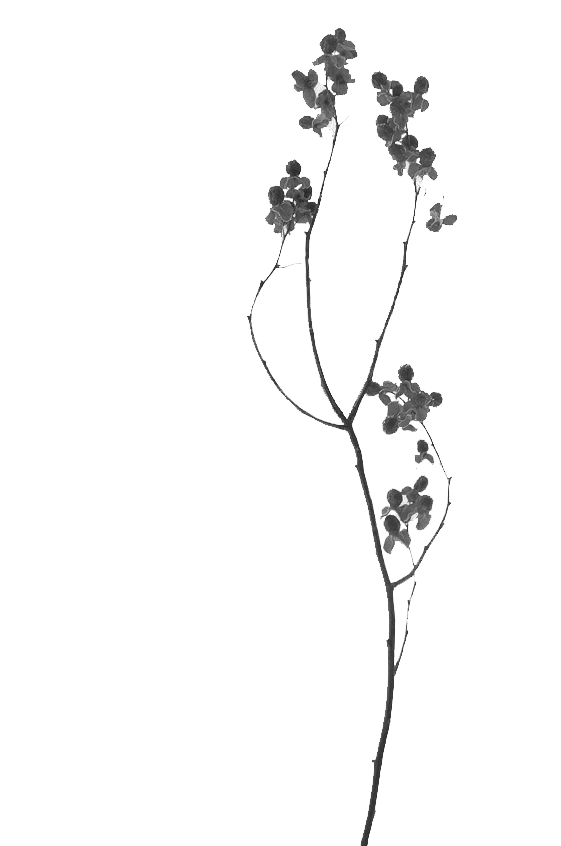 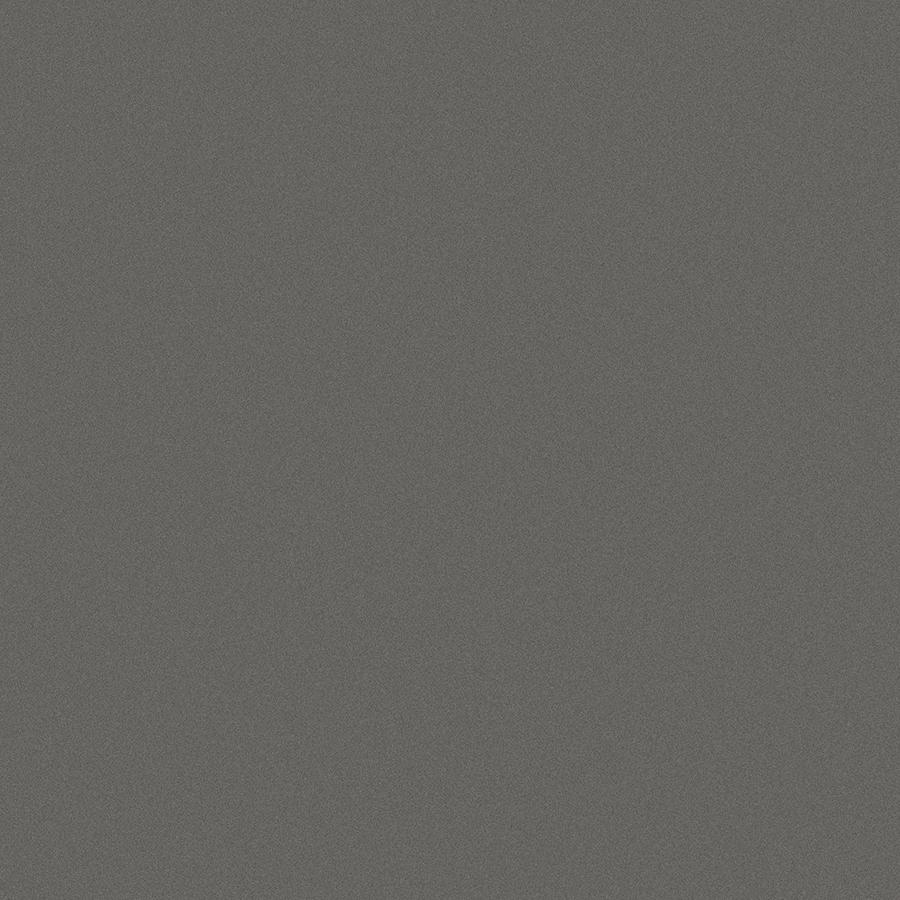 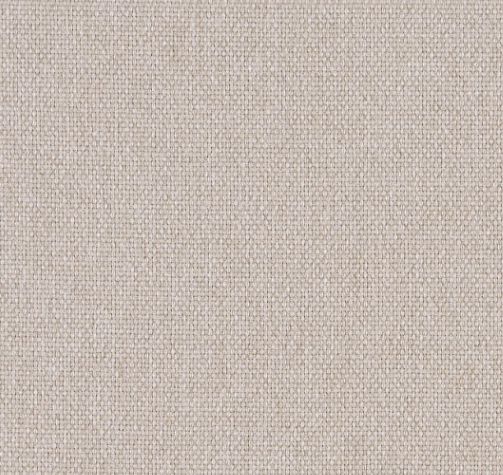 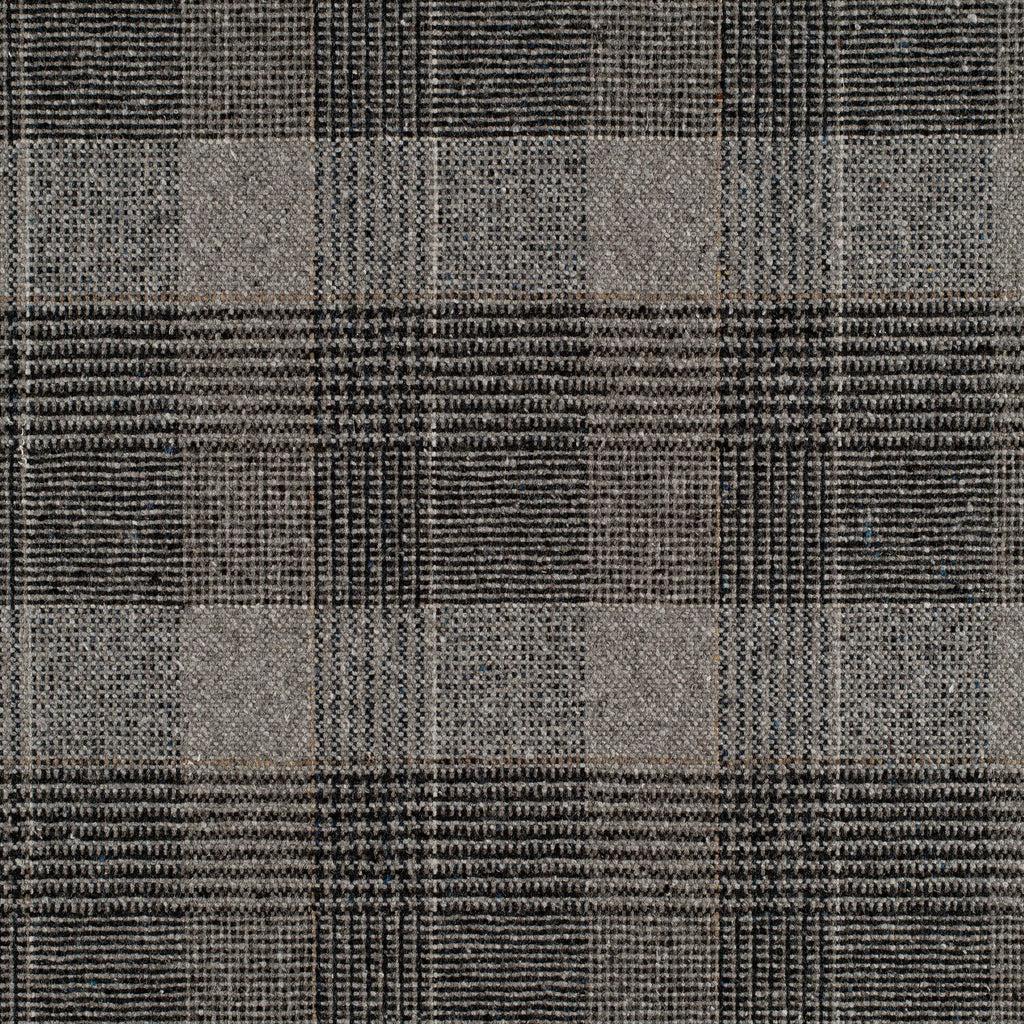 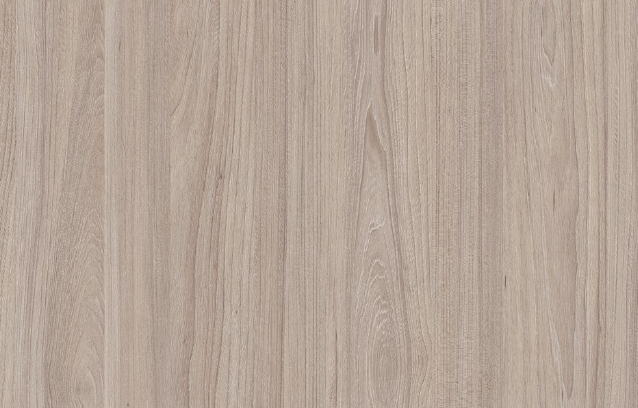 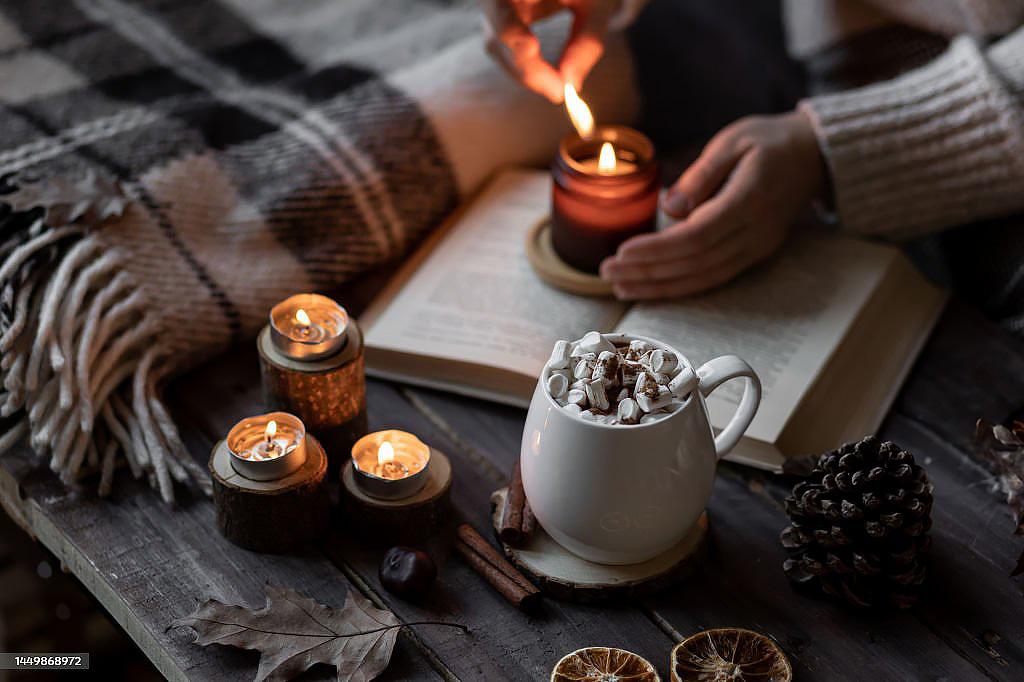 Earthy Rustic
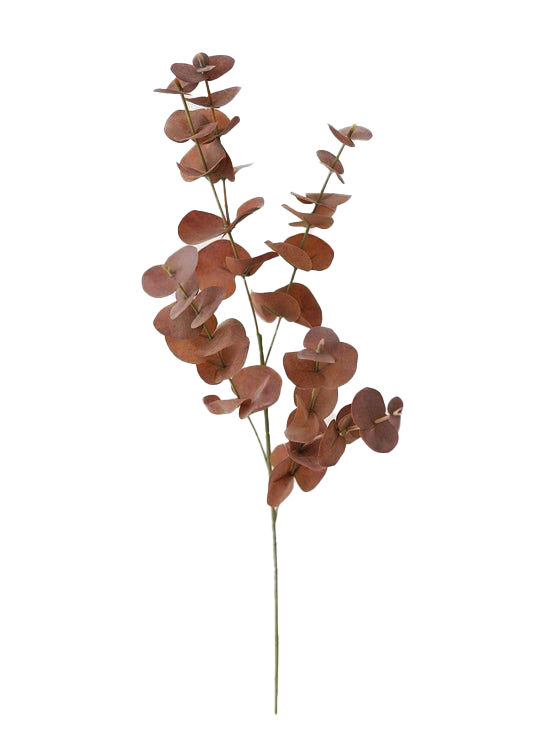 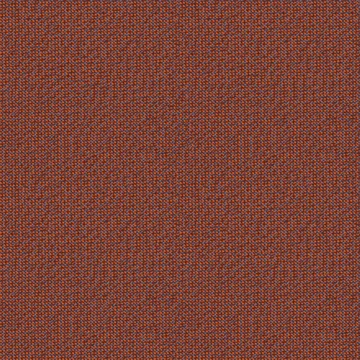 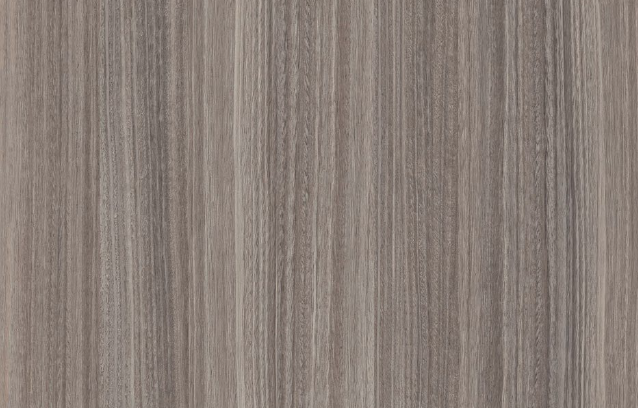 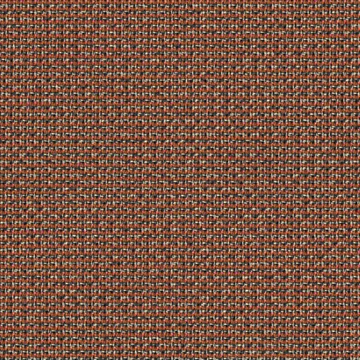 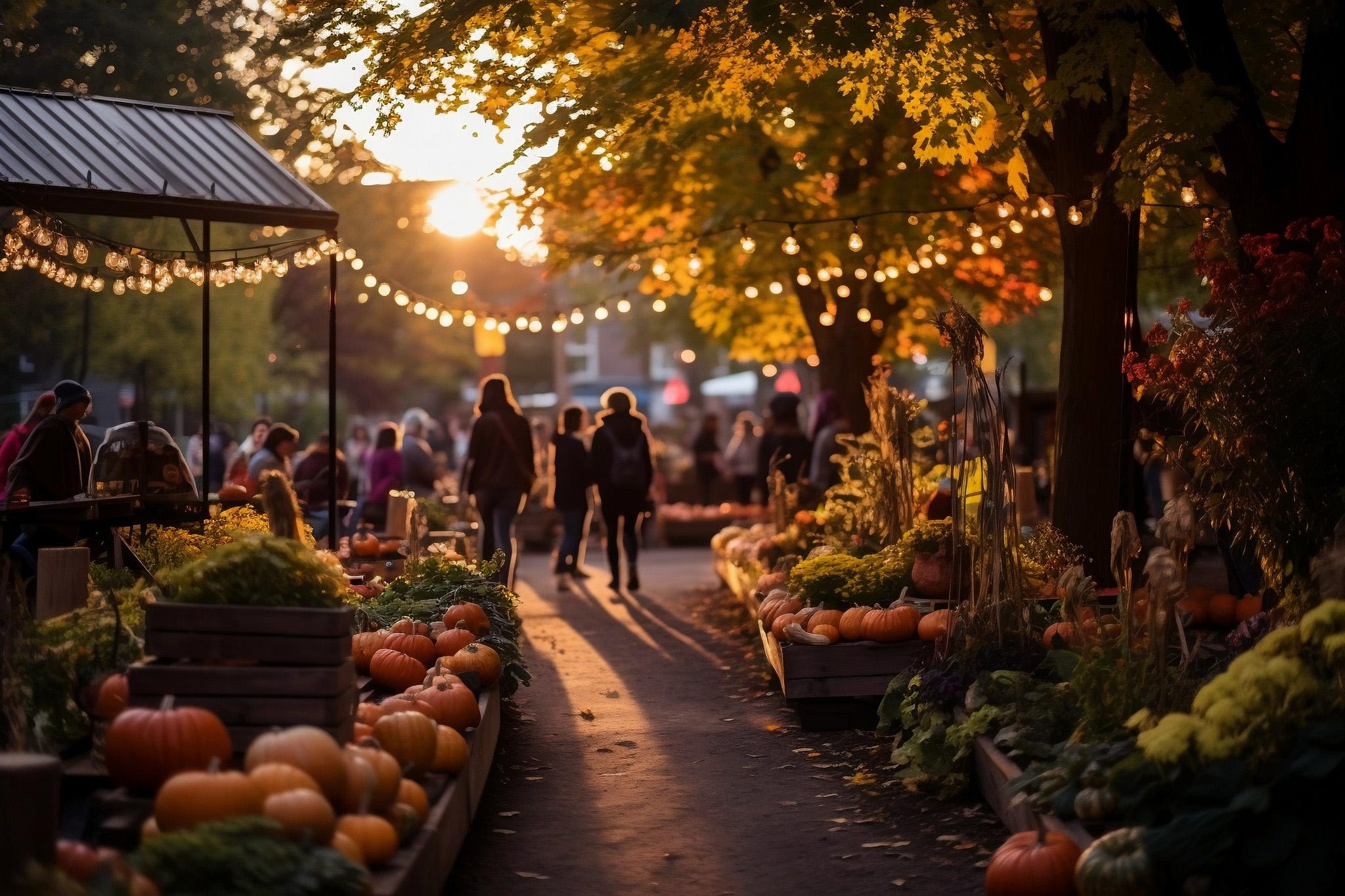 Burgundy Bliss
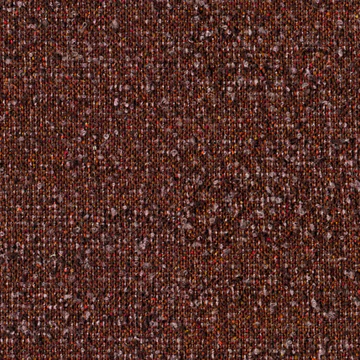 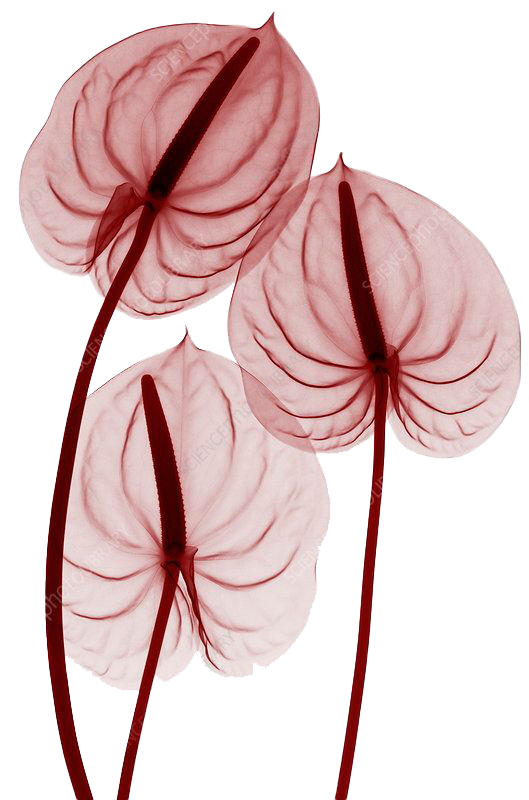 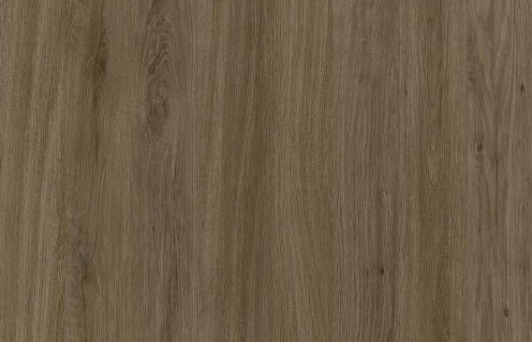 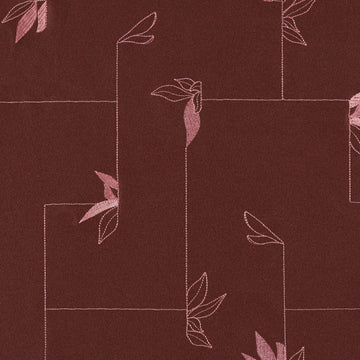 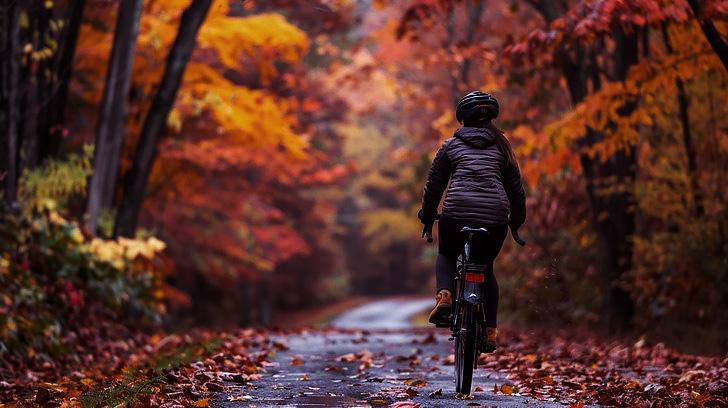 Gentle Harmony
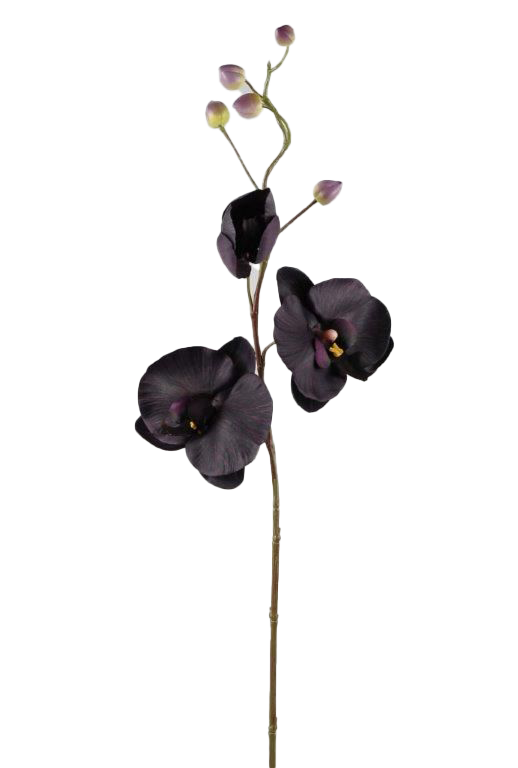 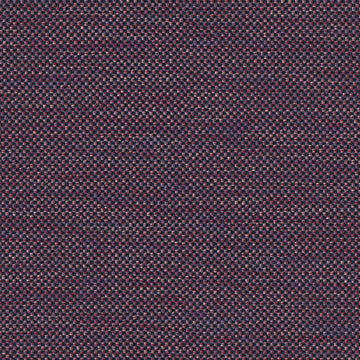 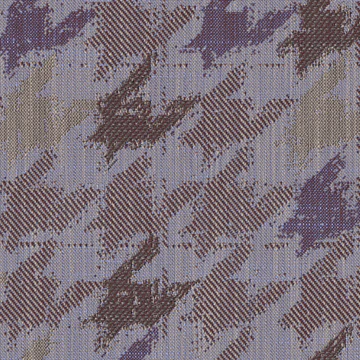 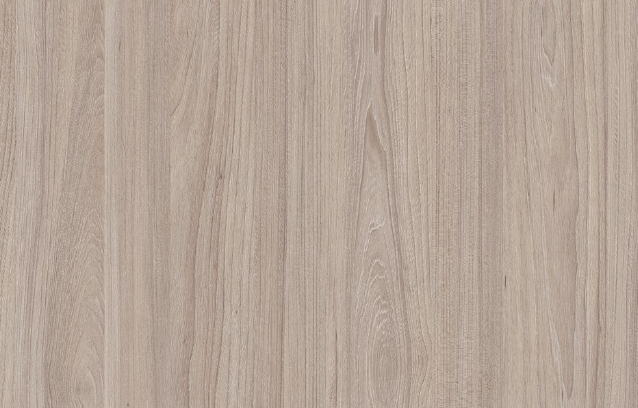 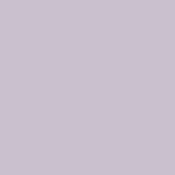 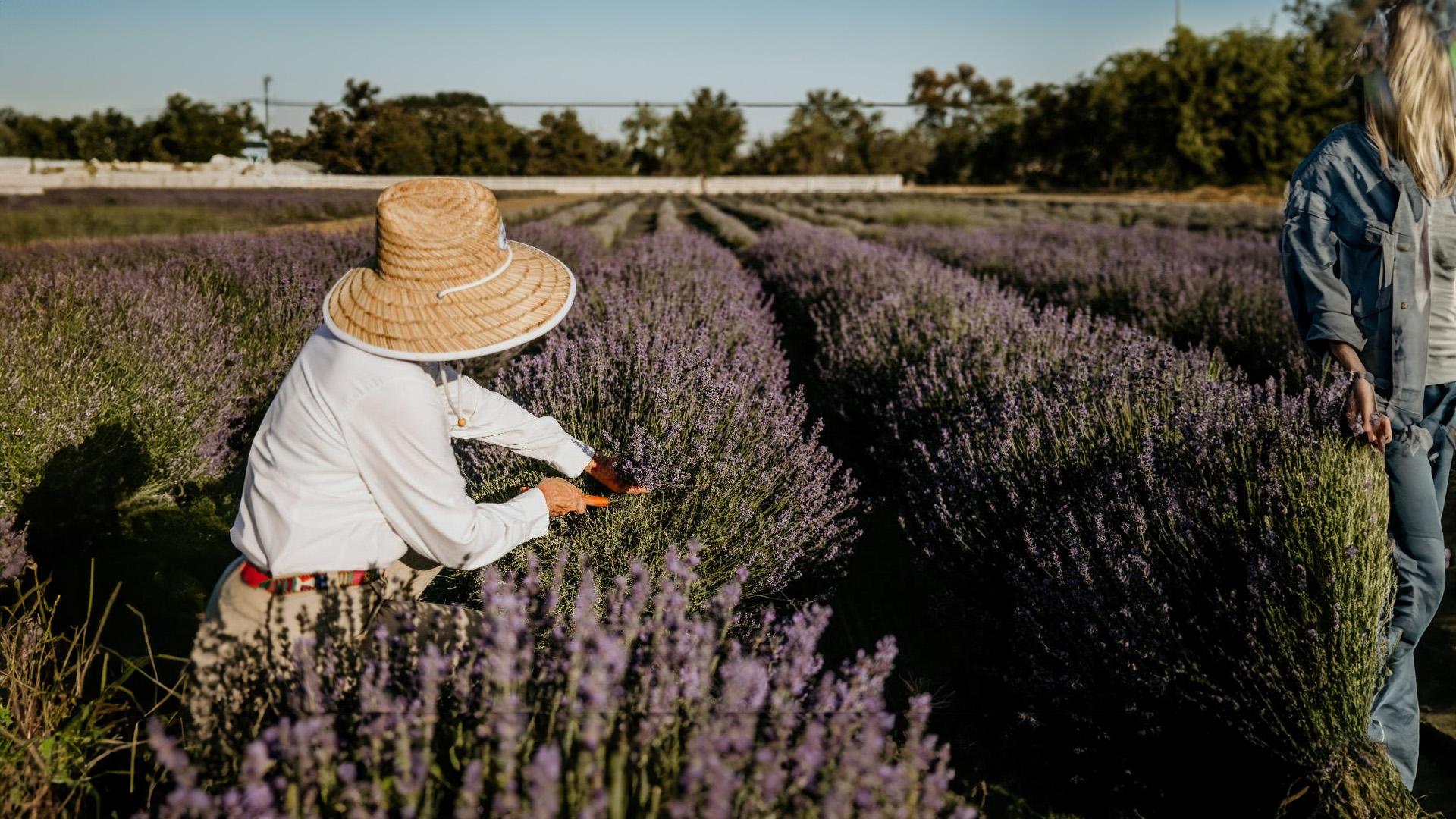